Добро пожаловать в наш интернат
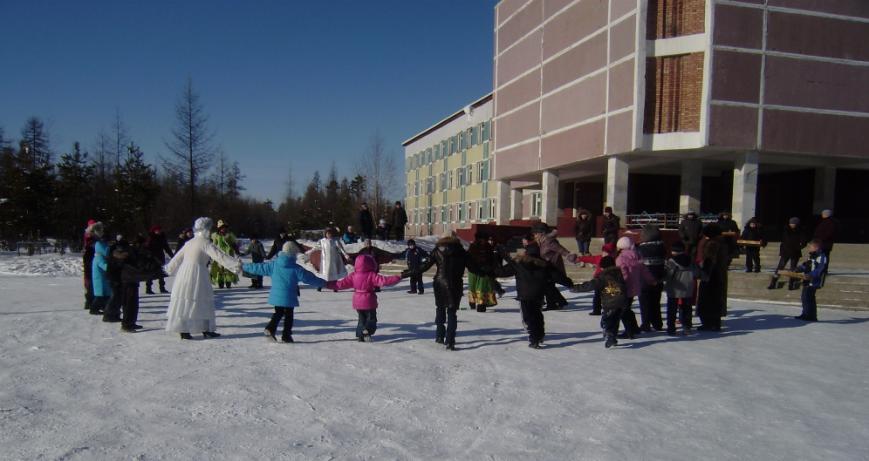 История  интерната
Интернат создан  на базе средней школы с.Куанда  в  1997-1998 учебном году. 
В этом году воспитанниками интерната стали 25 детей.
Со следующего года в интернате воспитывалось уже 100 детей.
В настоящее время количество воспитанников насчитывает  около 50 человек.
Историческая справка
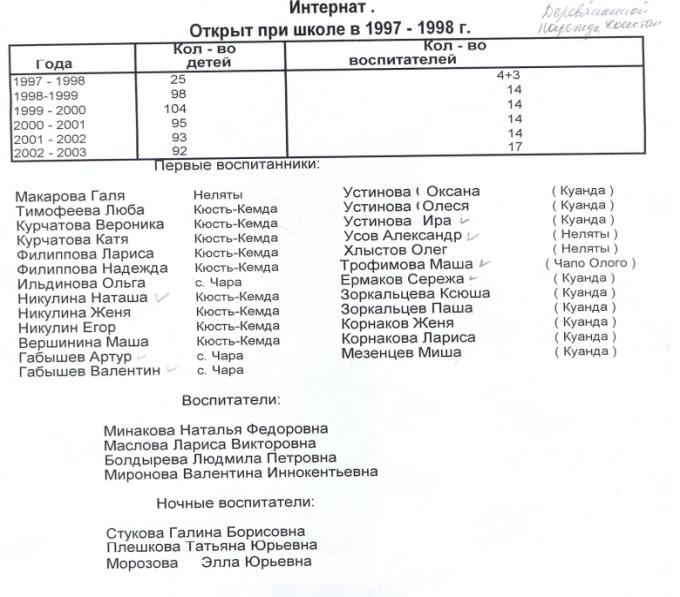 Фото разных лет
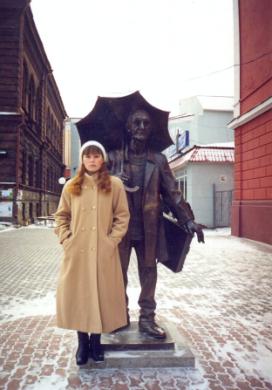 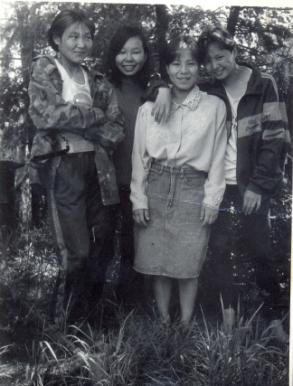 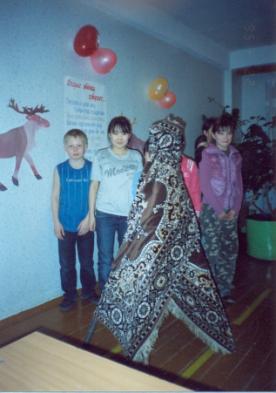 1999
1999
2000
2007
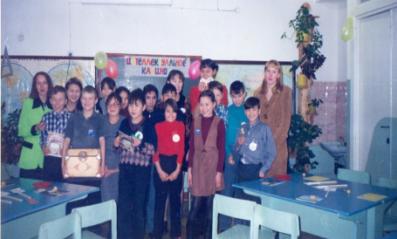 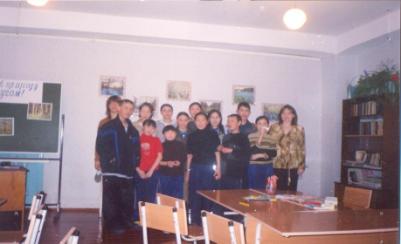 Вновь вижу я глаза друзей,
перебирая памяти страницы…
2002
2003
Наши выпускники      за  эти годы:
Выпускниками  11 класса стали около 50 человек
Выпускников 9 класса  - более 40
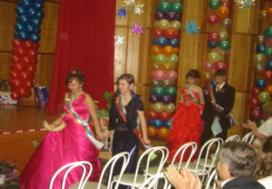 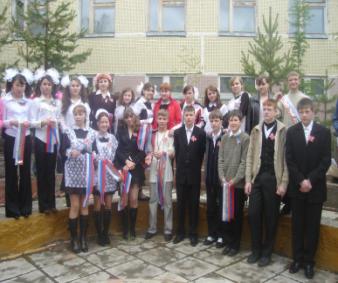 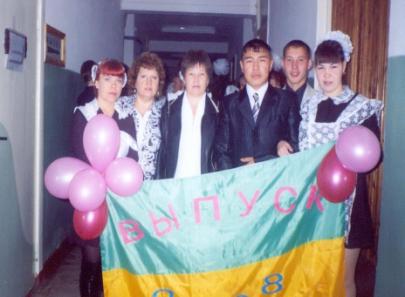 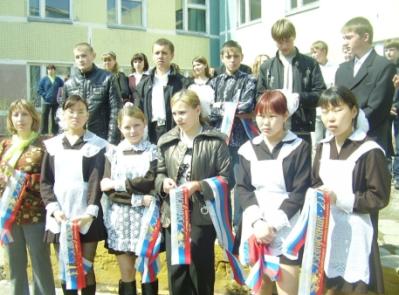 .
МОЙ ДОМ РОДНОЙ, С СУХИМ НАЗВАНЬЕМ,
С ТАБЛИЧКОЙ «ШКОЛА-ИНТЕРНАТ».
ЧЕРЕЗ ГОДА И РАССТОЯНЬЯ
ЕГО МНЕ ОКНА ВСЛЕД ГЛЯДЯТ
Гордость интерната:Наши выпускники живут и работают в Санкт-Петербурге, Москве, Чите, Красноярске, Улан-Удэ, а также в родном Каларском районе. Некоторых из них  хотелось  бы отметить  особо!
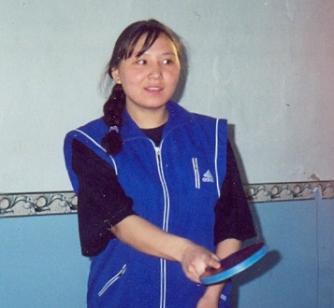 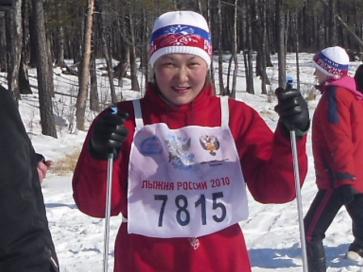 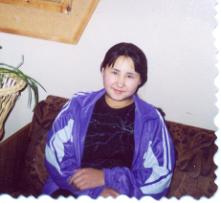 Мальчакитова 
Ксения
Курчатова  Вероника
Тумусова Александра
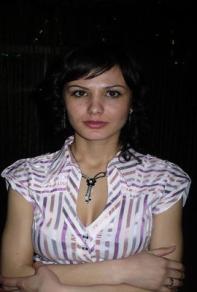 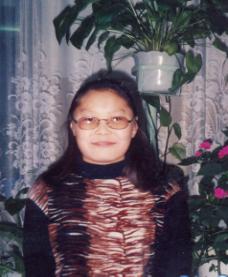 Мы верили, что каждый сможет многого добиться.
Да, время быстротечное летит...
Пусть интернат сегодня вам приснится!
Нигматулина 
Анастасия
Мальчакитова Наталья
Гордость интерната: наши воины
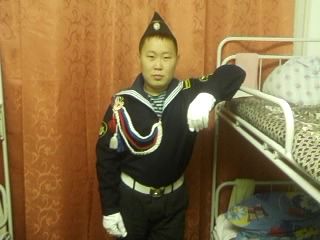 Сынгалаев Сергей
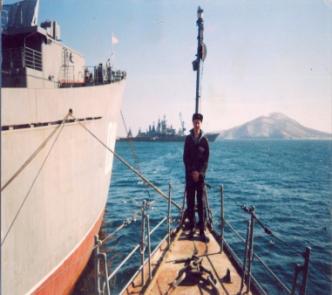 Борисов  Артем
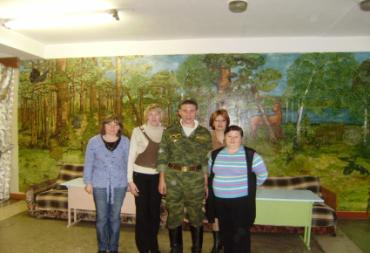 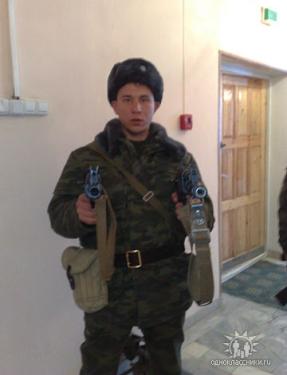 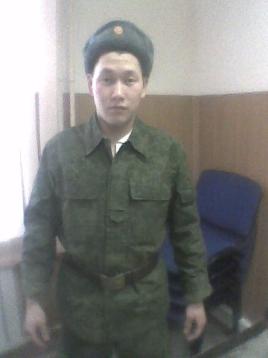 Росли и мужали в той школе мальчишки.
И были серьезные в жизни подвижки,
Трудов воспитатели много вложили,
Чтоб все ребятишки счастливыми были!
Егоров Андрей
Васенин Николай
Коллектив интерната
Воспитателей -  15
Ветеранов труда - 3
Всего в интернате  40 работников.
Педагогов дополнительного образования – 5
Дмитрий Степанович Мельник
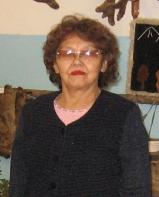 Почётный работник общего образования      Российской Федерации
Отличник 
народного просвещения
Дмитрий Степанович Мельник
Матрена Павловна Нефедова
Коллектив интерната  -фото разных лет
2000 год
2000 год
Сколько нужно ласки и заботы всем помочь и каждого понять,Благодарна и трудна работа - ежедневно маму заменять.
КОЛЛЕКТИВ ИНТЕРНАТА – взгляд сквозь годы…
2005 год
2011 год
«Пока глядят доверчиво в нас детские глаза,   Профессия – чудесная! Другая – не нужна!»
Материально-техническая база интерната
Наш интернат стремится соответствовать современным стандартам.
В интернате создаются  условия для комфортного проживания и для разнообразных занятий воспитанников
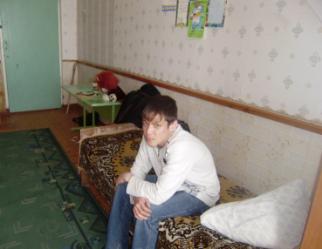 Бытовые условия
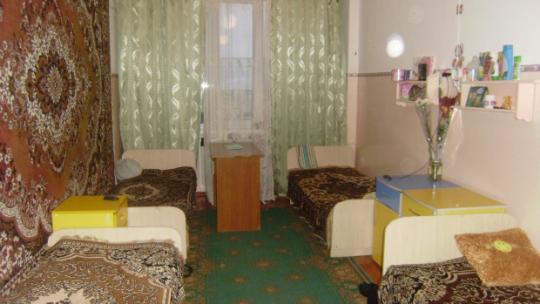 Комнаты оснащены мебелью, мягким инвентарем;
Оборудованы душевые комнаты, бытовые комнаты, парикмахерский кабинет
Как мы живем?
В шкаф повесим мы рубашку, а в буфет поставим чашку.Чтобы ножки отдохнули, посидим чуть-чуть на стуле.А когда мы крепко спали, на кровати мы лежали.
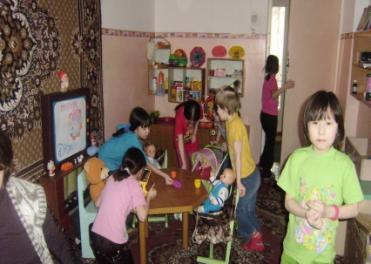 Комнаты  для досуга:
Комната  подвижных игр;
Игровые комнаты;
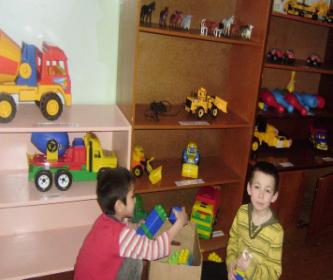 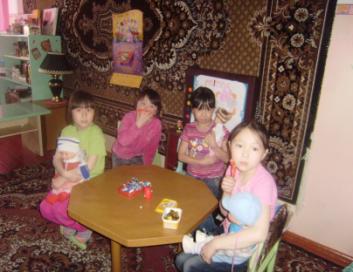 Плакал громко серый зайка: «Я хочу в страну «Играйку».Там играют все ребята и пушистые зверята.
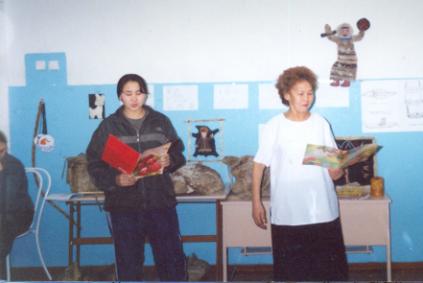 Комнаты  
для досуга:
Музей;
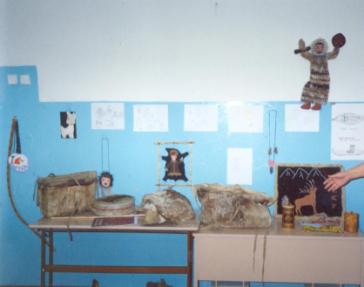 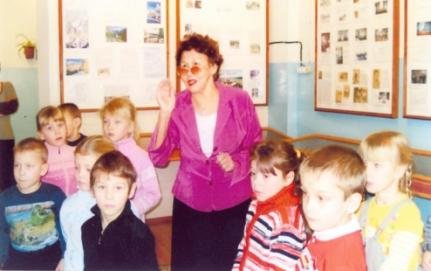 Музей и память. Каждый экспонат Расскажет об истории эпохи.Экскурсовод спокойный, умный, строгий,Увидеть вас здесь снова будет рад.
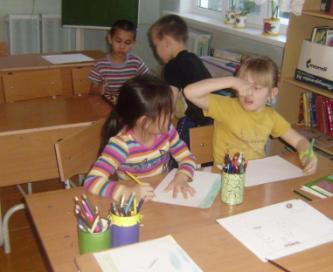 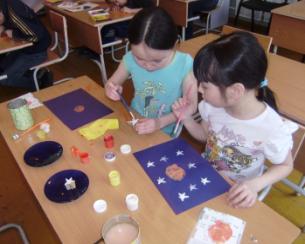 Комнаты  
для досуга:

Изостудия
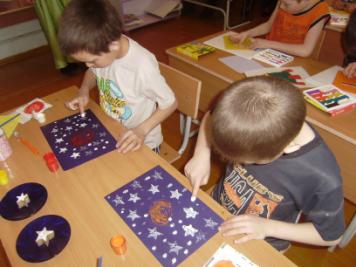 Начинаем рисовать… Рисовать, как всем известно, Очень-очень интересно!
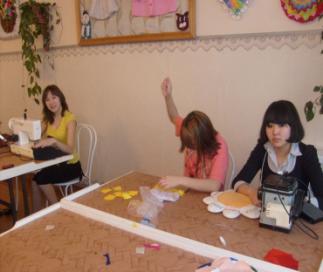 Мастерские  для профессионального обучения

Швейный  цех;
Мастерские для технологии;
Учебно-производственный комплекс
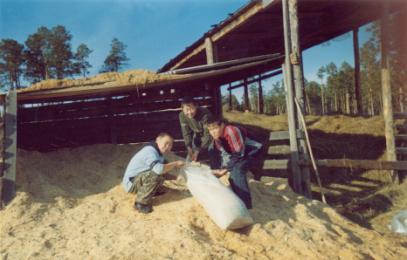 У меня растут года, будет и семнадцать.Где работать мне тогда,чем мне заниматься?